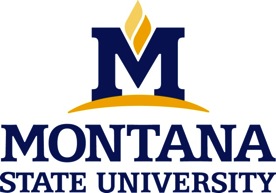 Alpine Glacial Features Quiz
Everest Base Camp
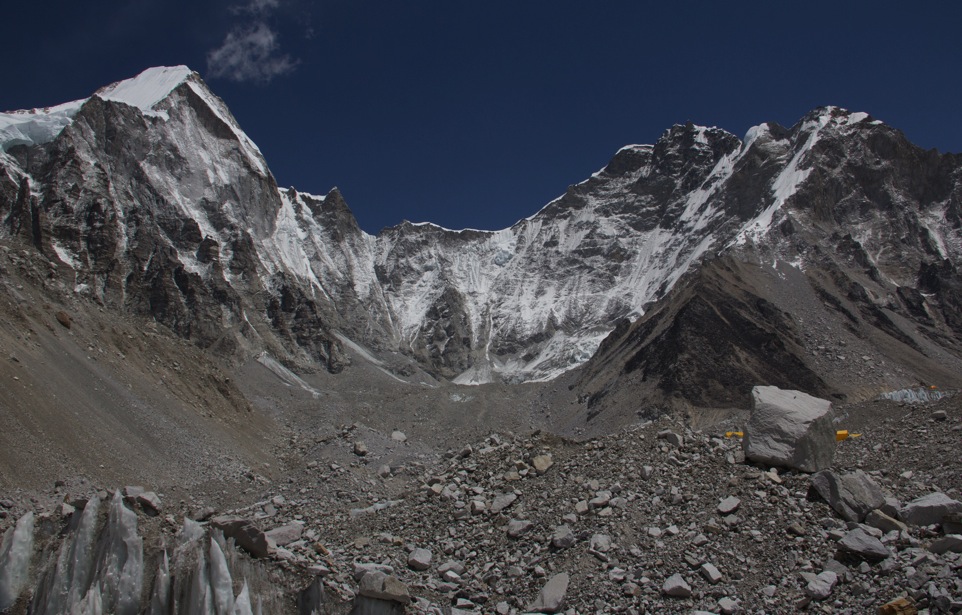 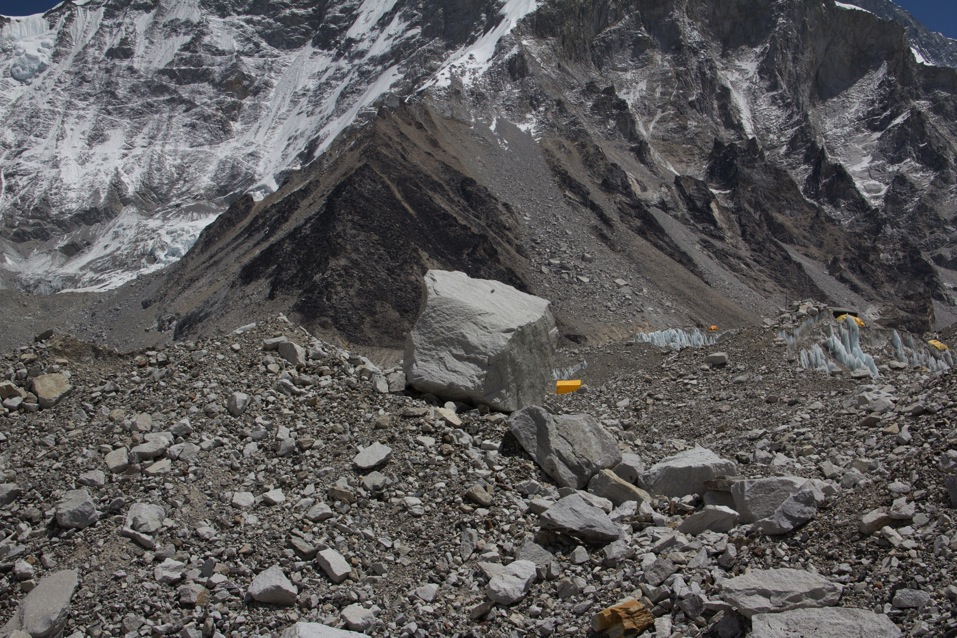 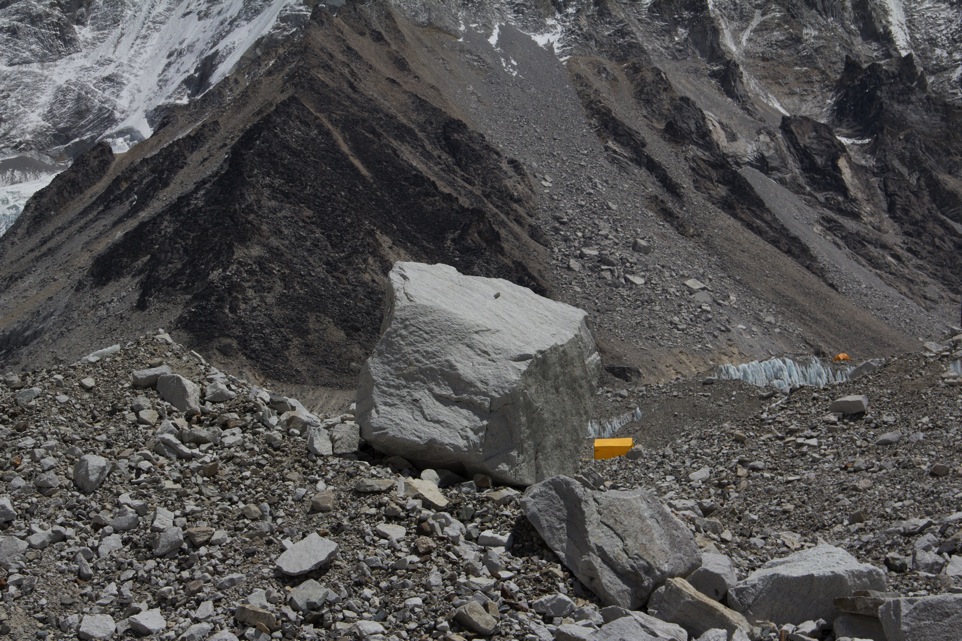